Спасибо, Азбука!
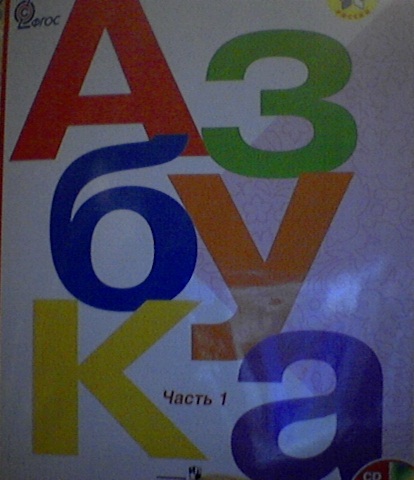 Что мы знаем?
Я знаю, чем звуки отличаются от букв.
Я умею различать гласные и согласные звуки.
Я умею различать твёрдые и мягкие согласные.
Я умею различать глухие и звонкие звуки.
Я умею ставить ударение в словах.
Я умею делить слова на слоги.
Я знаю русский алфавит.
Я умею составлять схему слова, предложения.
Я умею читать быстро, с выражением.
Звуко – буквенный анализ слова.
ʹ
Кoни
-2 слога
глух.,
- соглас.,
К- [К]
парн.,
тв..
о – [о] -
глас.,
удар..
мяг..
н – [н’] -
соглас.,
непарн.,
звон.,
и – [и] -
глас.,
безудар..
4 б.,
4 зв..
Сколько букв ? Сколько звуков?
ель,
пою,
Яма,
поле,
МЯЧ.
[Йа]
[йэ]
[йу]
[Э]
[а]
Вставь пропущенные буквы.
е
д…ньки,
а
гл…за,
Ч…до,
у
щ…ка.
ч…йник,
маш…на,
и
а
у
Пословицы и поговорки.
1.Кто любит трудиться,
тому без дела не сидится.
2. Не нужен и клад,
когда в семье лад.
3.Согласие крепче
каменных стен.
4. Век живи,
век учись.
5. Повторение
– мать учения.
6. Азбука –
к мудрости ступенька.
тот дважды помог.
7.Кто скоро помог,
а нашёл береги.
8. Нет друга – ищи,
, стыдно не учиться.
9. Не стыдно не знать
к уменью.
10. Ученье путь
, а лень портит.
11.Труд кормит
12.Старый друг лучше
новых двух.
13. Каков мастер
, такова и работа.
14.Мало уметь читать,
надо уметь думать.
Спасибо, тебе, Азбука!
Спасибо нашим родителям, 
бабушкам и дедушкам: 
за помощь и  поддержку!